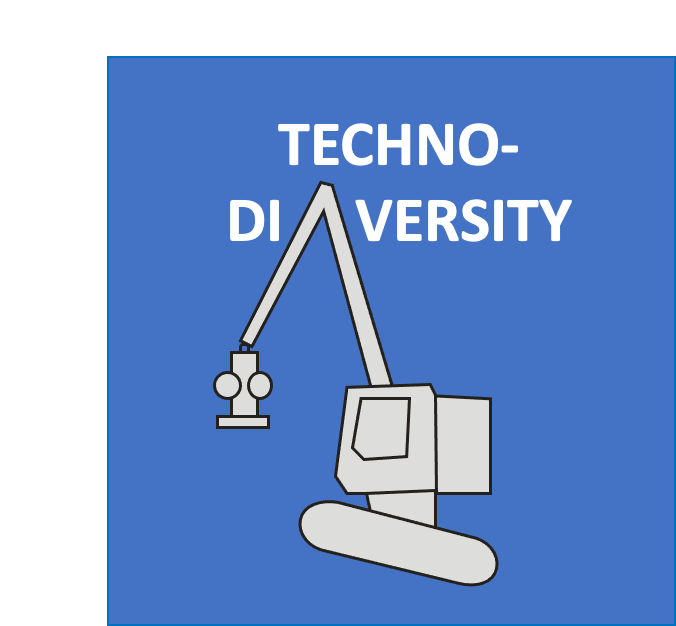 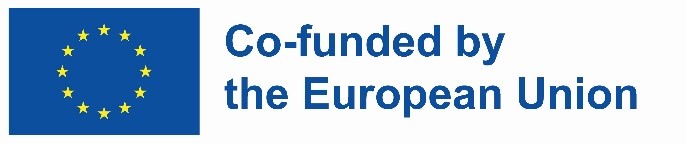 TECHNODIVERSITY
PR1 FACTS & METHODS
TDiv PR1-B04 Figures
Jörn Erler, Technische Universität Dresden (conception, design and original writing);
Raffaele Spinelli, Consiglio Nazionale delle Ricerche Firence (revision, analysis and co-writing)
aim-oriented level
informational level
operational level
aim-oriented level
objective
informational level
i4
i1
i2
i3
operational level
o4
o1
o2
o3
aim-oriented level
objective
informational level
i4
i1
i2
i3
operational level
o1
o4
o2
o3
performed by human
performed by a tool or machine
aim-oriented level
objective
informational level
i4
i1
i2
i3
operational level
o2
o1
o4
o3
aim-oriented level
objective
informational level
i4
i1
i2
i3
operational level
o2
o4
o3
o1
aim-oriented level
objective
informational level
i4
i1
i2
i3
operational level
o2
o3
o1
o4
aim-oriented level
objective
informational level
i4
i1
i2
i3
operational level
o2
o4
o1
o3
driverless operation
automation of sub-operations
assistence by sensors
handling of the work object
assistence by active robots
impact to the work object
source of working energy
navigation of the tool
objectives of the action
manual work
by human
motor-manual work
simple mechanised work
by tool or machine
advanced mechanised work
automatic work